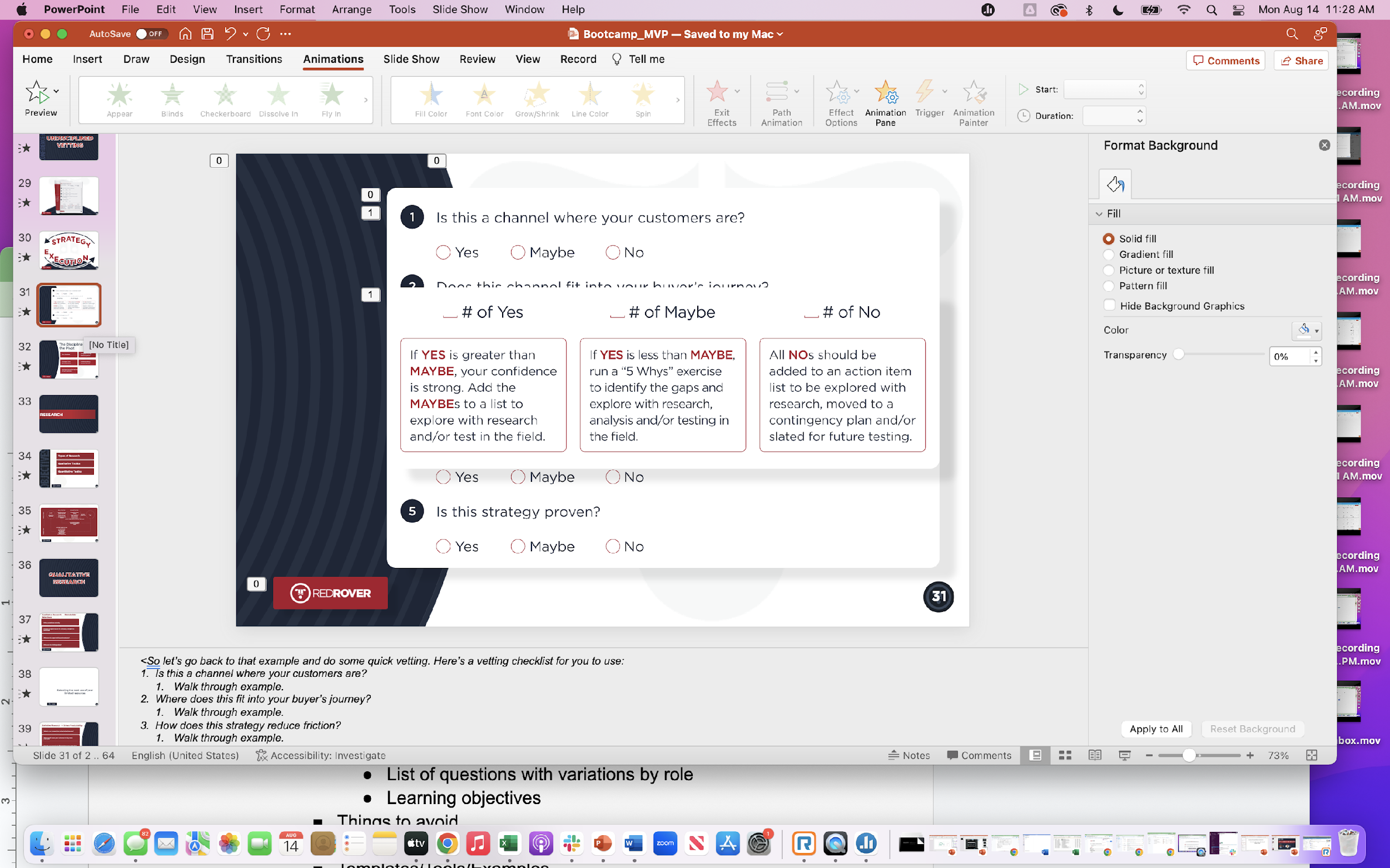 Brandscape
Critical Consideration 2 (High End)
Company Name
Competitor 1
Competitor 2
Competitor 3
Competitor 4
7 Ps — product, pricing, place, promotion, physical evidence, people, and processes
Critical Consideration 1 (Low End)
Critical Consideration 1 (High End)
4 Es — experience, everyplace, exchange and evangelism (or experience, engagement, exclusivity and emotion).
Critical Consideration 2 (Low End)
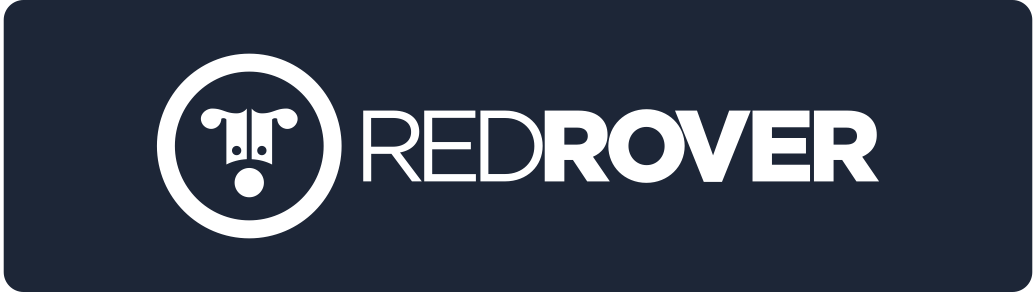 ‹#›
©2024 RedRover Sales & Marketing Strategy Proprietary Information — Do Not Copy or Reproduce